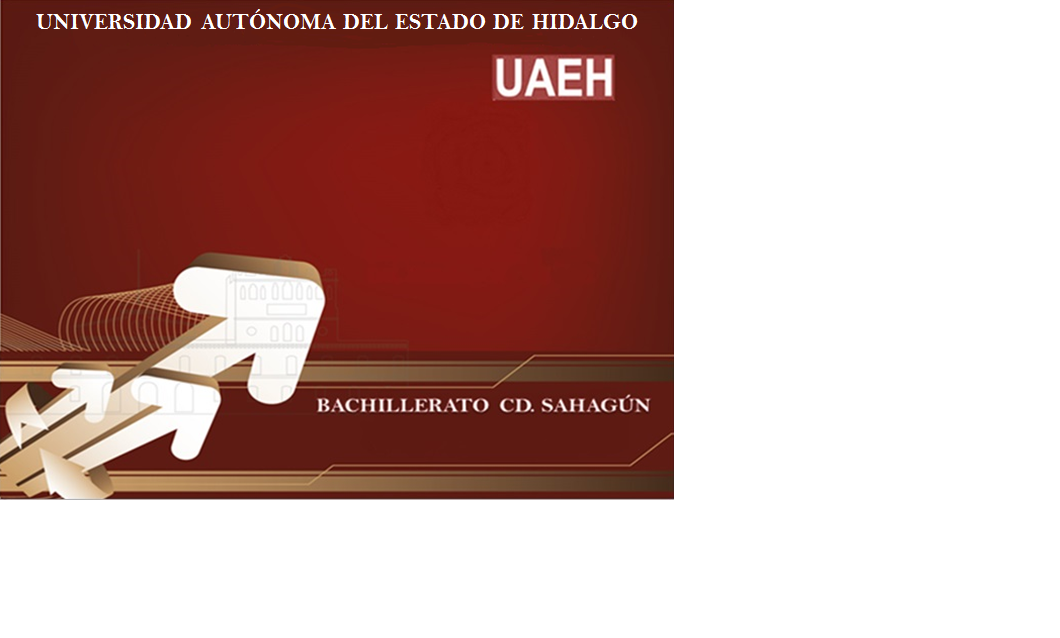 ÁREA ACADÉMICA: INFORMATICATEMA: 2.1.  CONCEPTOSPROFESOR: SANDRA GPE. VALENZUELA RAMÍREZPERIODO: ENERO-JUNIO 2017
Resumen
Por medio de este trabajo el alumno Identifica los aspectos y elementos más importantes en la elaboración de una presentación electrónica para que ésta logre comunicar de manera eficaz las ideas o información que necesita plasmar y lograr un impacto favorable en su auditorio  compañeros, profesores, etc.
Abstract
Through this work the student Identifies the most important aspects and elements in the elaboration of an electronic presentation so that it can effectively communicate the ideas or information that needs to be reflected and to have a favorable impact on its audience
Competencia
COMUNICACIÓN Escucha, interpreta y emite mensajes pertinentes en distintos contextos mediante la utilización de medios, códigos y herramientas apropiados.
Atributo: 2 Maneja tecnologías de la información y la comunicación para obtener información y expresar ideas.
2.1 Presentación Electrónica
Una presentación es un conjunto de diapositivas, notas para el orador, documentos y un esquema, que se utilizan para exponer ante un auditorio un tema específico.
¿Que es PowerPoint?
Es una aplicación que se ha desarrolla­do para crear presentaciones de una forma rápida y sencilla; para esto cuenta con varias herramientas que el usuario utiliza de acuerdo con sus necesidades.
2.2 Diapositiva
Son el conjunto de elementos que conforman la presentación, es decir, texto, imágenes, combina­ción de texto e imágenes, sonidos y animaciones
2.3.  Esquema
En él se muestra el texto contenido en las diapositi­vas de la presentación
2.4 Notas
Las notas para el presentador tienen como función principal servir de apoyo a la persona que realiza la presentación, es decir, al expositor, y están formadas por páginas que contienen las diapositivas y su respectiva descripción.
2.5 Objetos
Los objetos no son más que elementos que podemos incorporar en una diapositiva, por ejemplo un gráfico, una imagen, textos, vídeos, sonidos, etc.
Tipos de presentaciones en Powerpoint
Presentación electrónica
Es aquella que utiliza como medio de visualización la pantalla del computador, o un periférico, y se caracte­riza porque en ella pueden observarse animaciones de imágenes o textos y escucharse sonidos con características especiales. Observe esta secuencia en una presentación electrónica.
 Transparencias
Es un tipo de presentación que se caracteriza porque las diapositivas se imprimen en un papel de acetato transparente para poder observarlos por medio de un proyector. PowerPoint permite imprimir las transparencias en blanco y negro o en color.
REFERENCIAS
Ferreyra, G. (2013). Informática para Bachillerato II. Alfaomega.
Informática II, Programa académico Bachillerato 2010
http://www.aulaclic.es/powerpoint-2010/t_2_1.htm